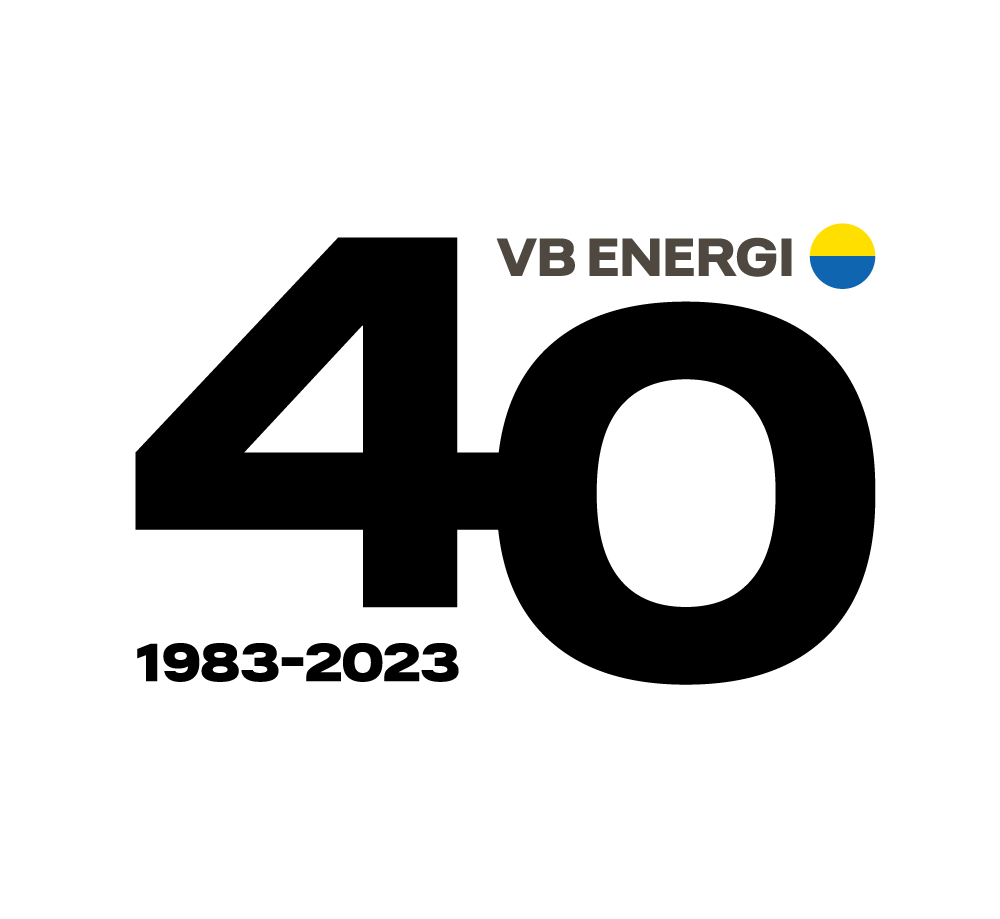 PrisdialogenSamrådsmöteLudvika, Fagersta, Grängesberg, Norberg
2023-06-07
1
Innan vi börjar- Säkerheten först!
Övrigt
Observera C-klassning av mötesinnehåll
Vid skada eller ohälsa

Vid Nödfall
Ring: 112


Första hjälpen



Hjärtstartare
Om brand uppstår

Vid Nödfall
Ring: 112



Brandsläckare
Vid utrymning

Larmsignal kommer att höras


Utrymningsvägar är skyltade


Använd inte hissen


Återsamlingsplats
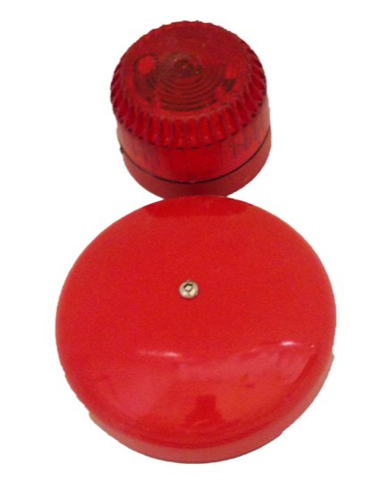 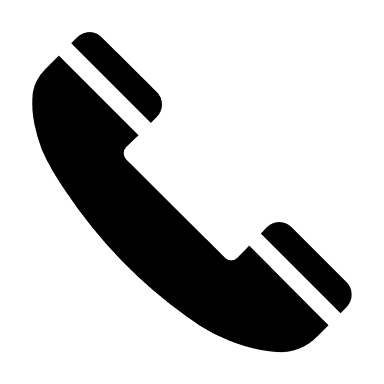 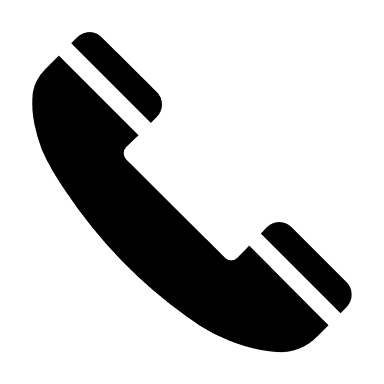 Vad behöver du tänka extra på där du befinner dig? 
Omgivningen?
Underlaget?
Trafikläget? 
Uppmärksamheten? Om du förväntas titta på skärmen – transportera dig inte samtidigt!
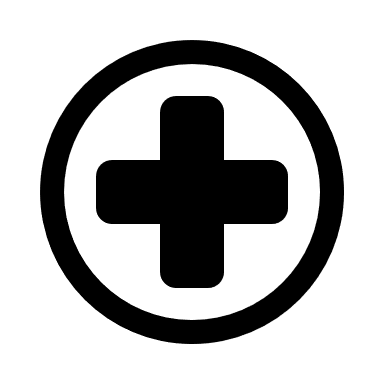 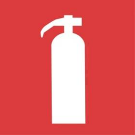 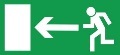 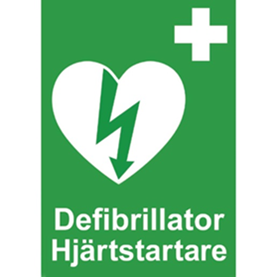 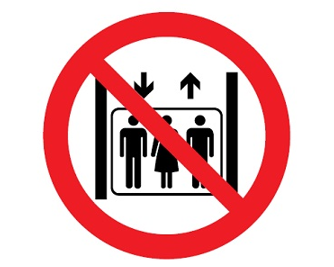 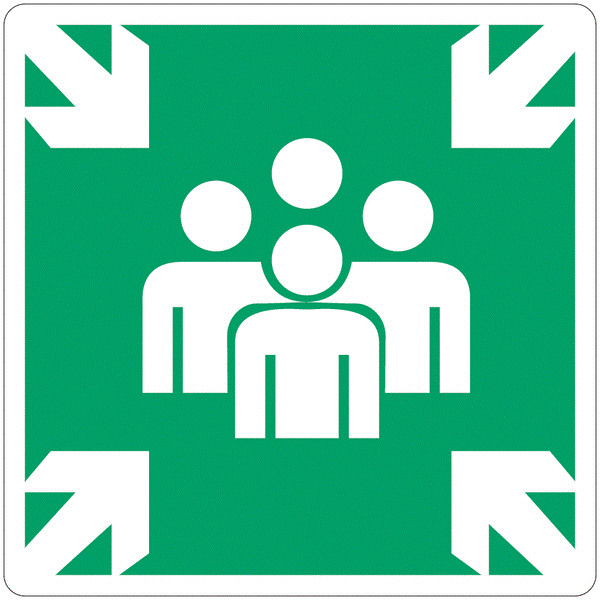 Välkomna till Prisdialogen
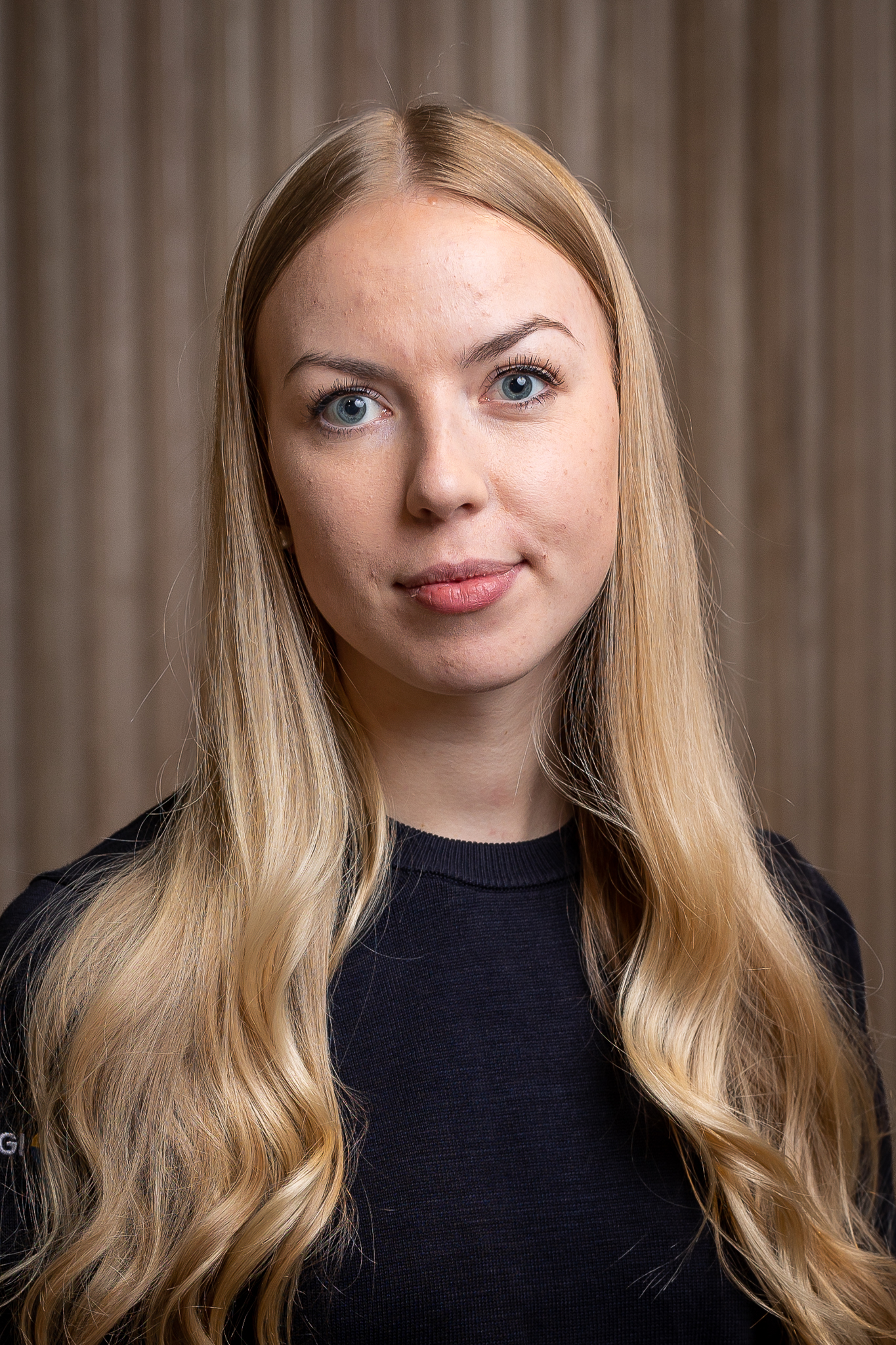 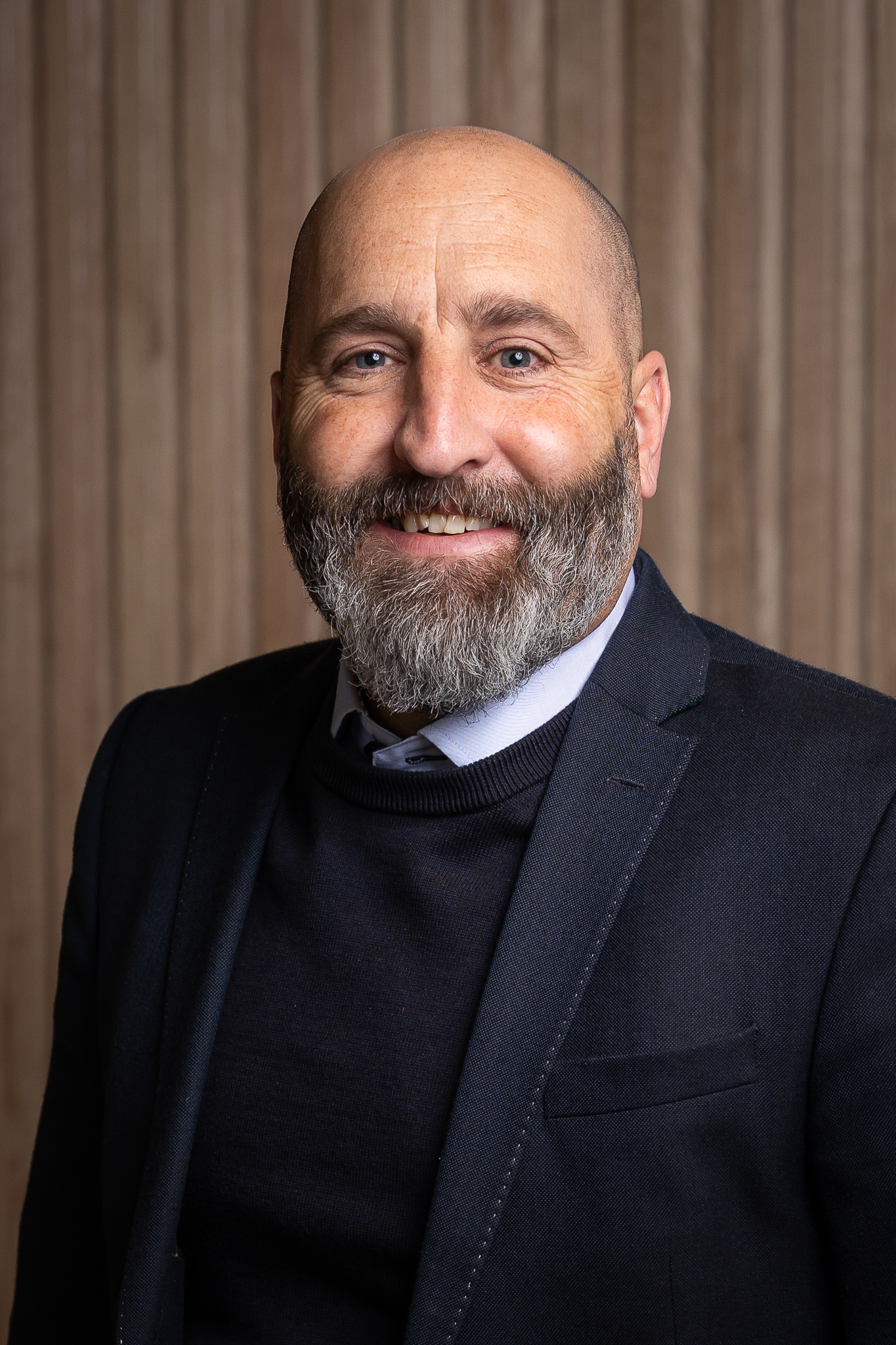 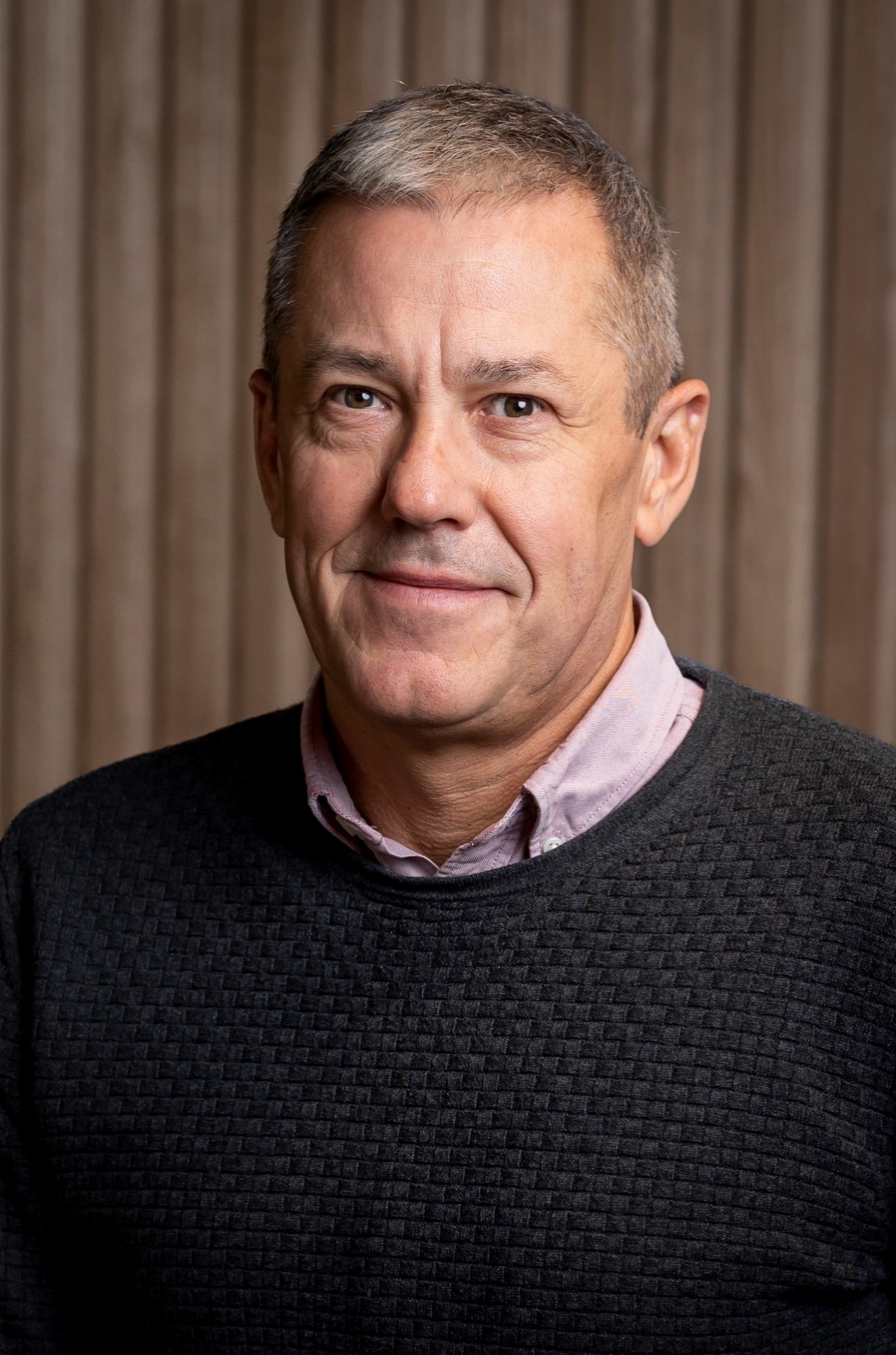 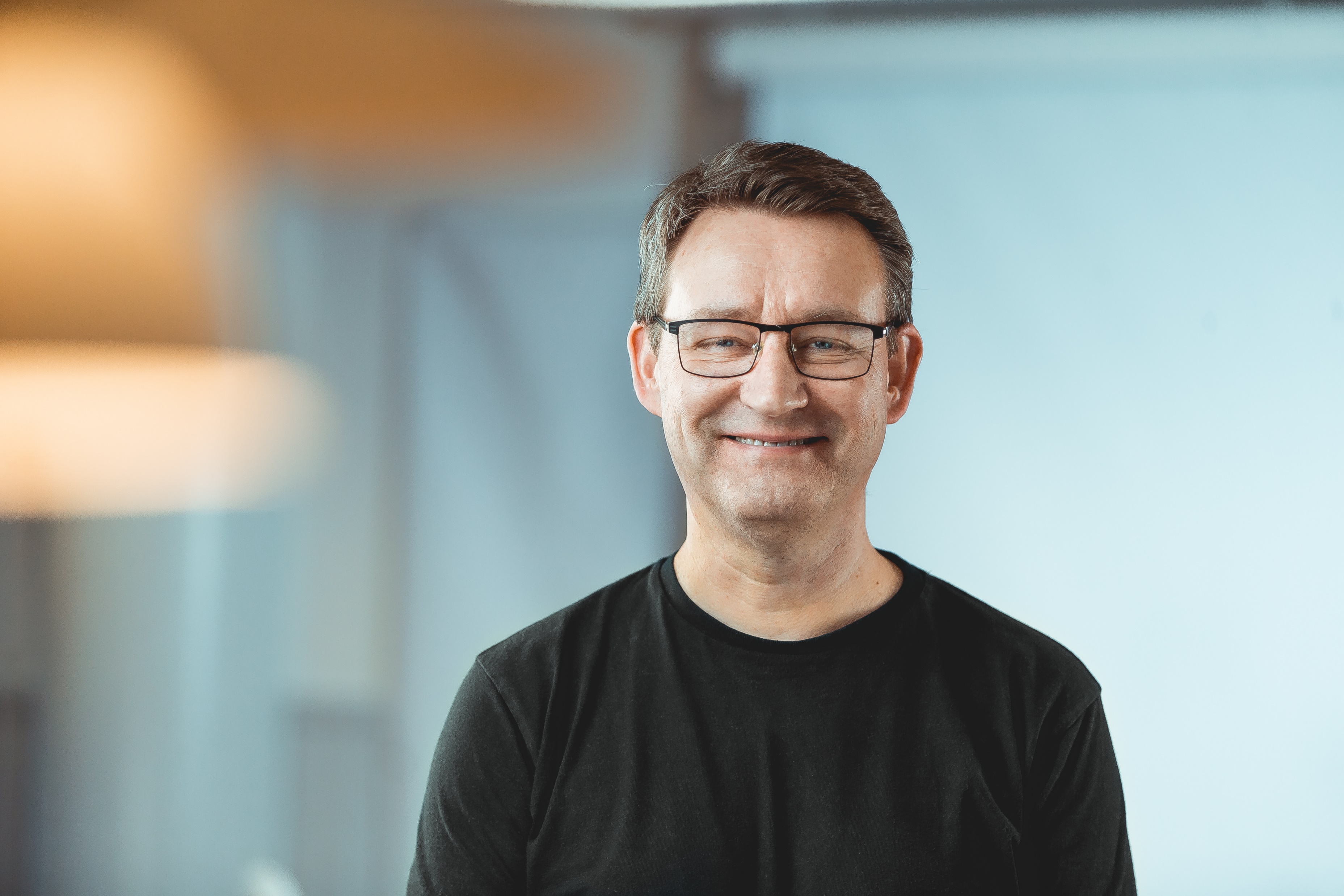 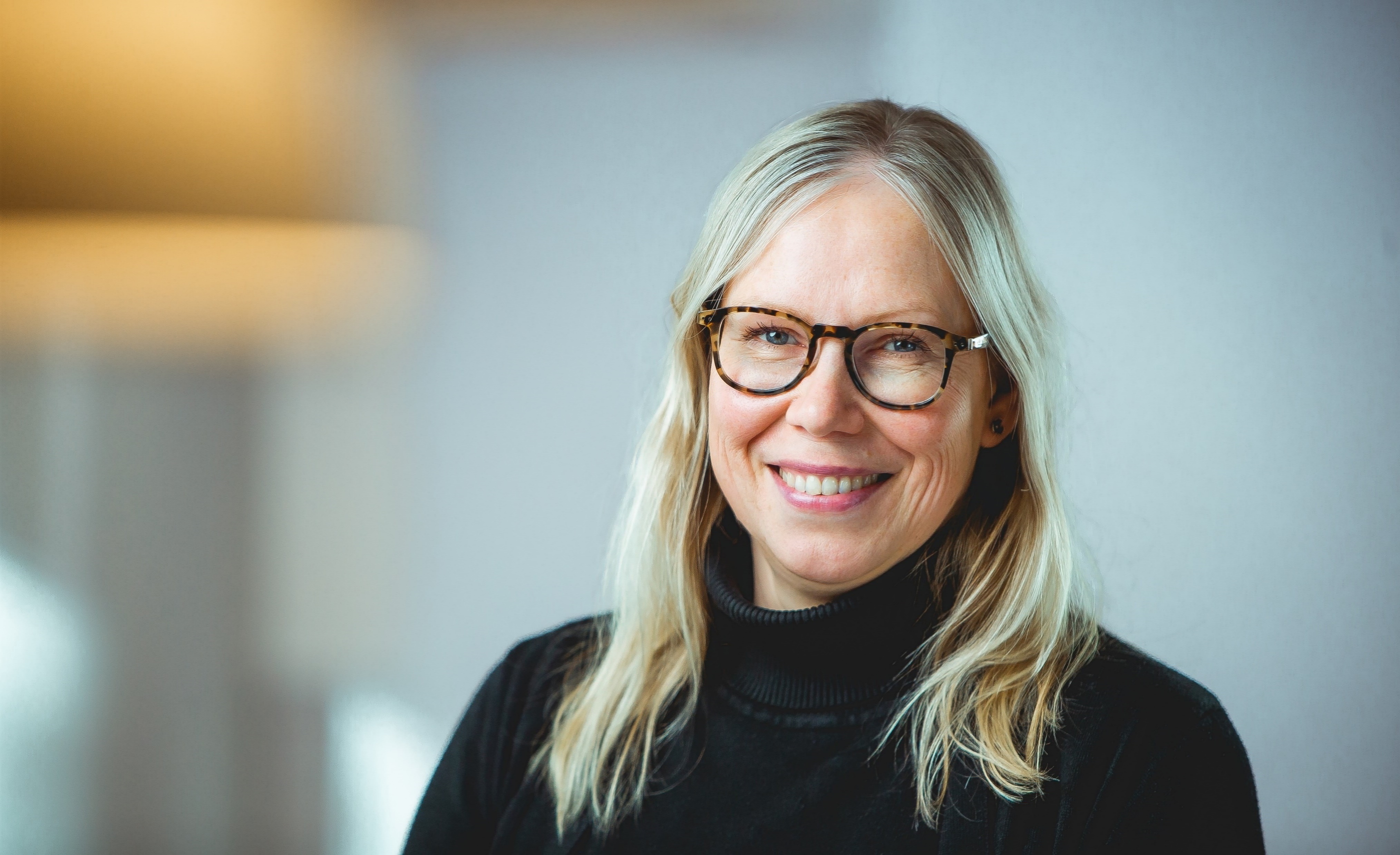 Astrid Johansson
Kundkommunikatör
Johan Carlsson
Chef Kunderbjudande
Christer Johansson
Chef Produktion
Aiki Rillo
Marknadskoordinator
Lars Wahlsten
Marknadsansvarig fjärrvärme
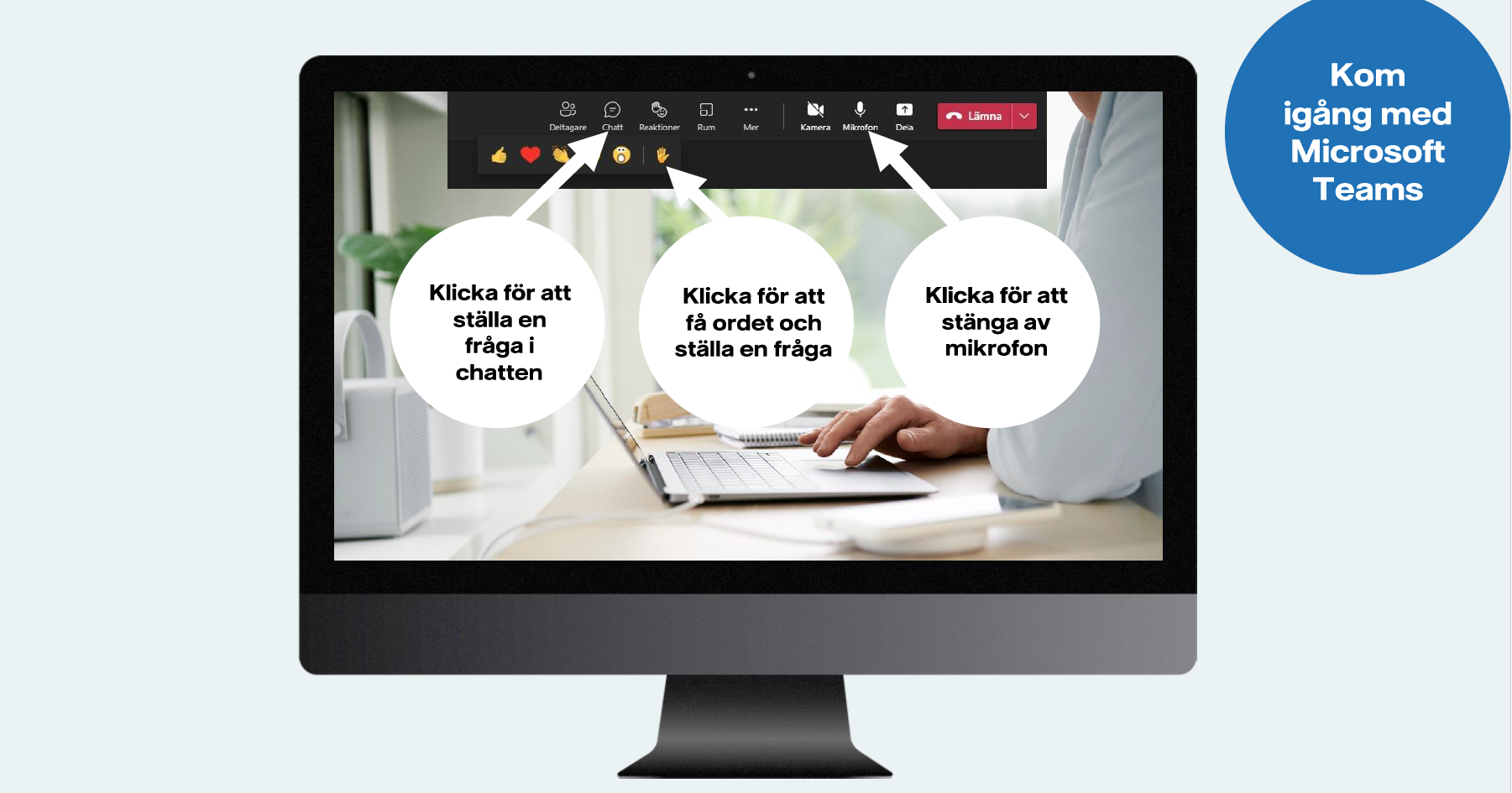 05/06/2023
4
C4 – Strictly confidential, C3 – Restricted, C2 – Internal, C1 – Public
Agenda
Introduktion

1. Mötets öppnande – deltagare vid mötet, presentation
2. Val av ordförande, sekreterare och justerare för mötet
3. Information om prisdialogen
4. Aktuellt hos VB Energi – Produktion och miljö
5. Omvärldsbevakning och marknadsläget
6. Prispolicy, konkurrenskraft & förutsättningar
7. Information VB Energis prisändringsmodell 2024 - 2026 samt horisonten
8. Synpunkter och förslag från kunder
9. Tidpunkt för nästa möte
10. Våra övriga tjänster
11. Övriga frågor
12. Mötets avslutande
05/06/2023
5
C4 – Strictly confidential, C3 – Restricted, C2 – Internal, C1 – Public
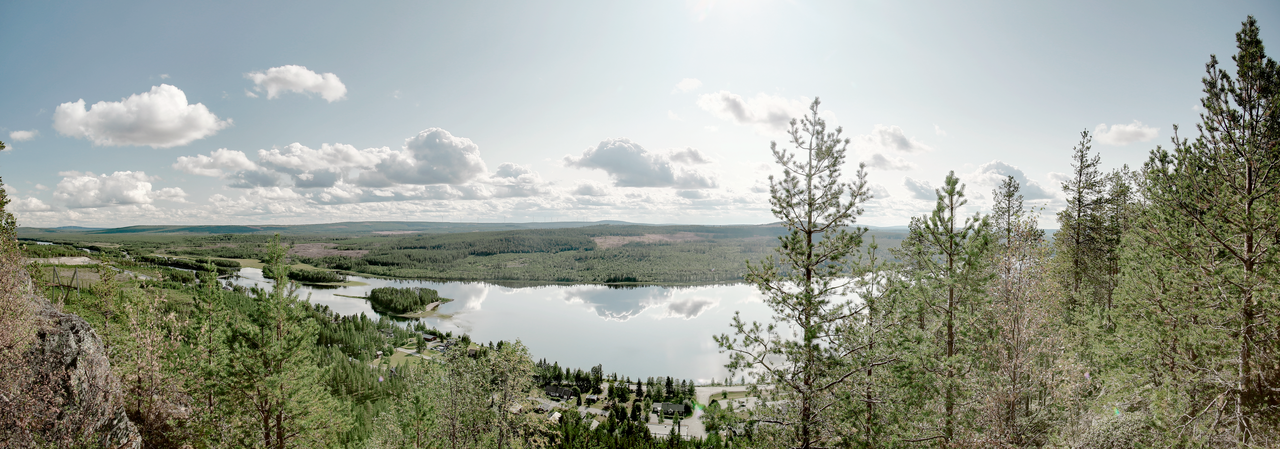 1.Mötets öppnandeDeltagare
05/06/2023
6
C4 – Strictly confidential, C3 – Restricted, C2 – Internal, C1 – Public
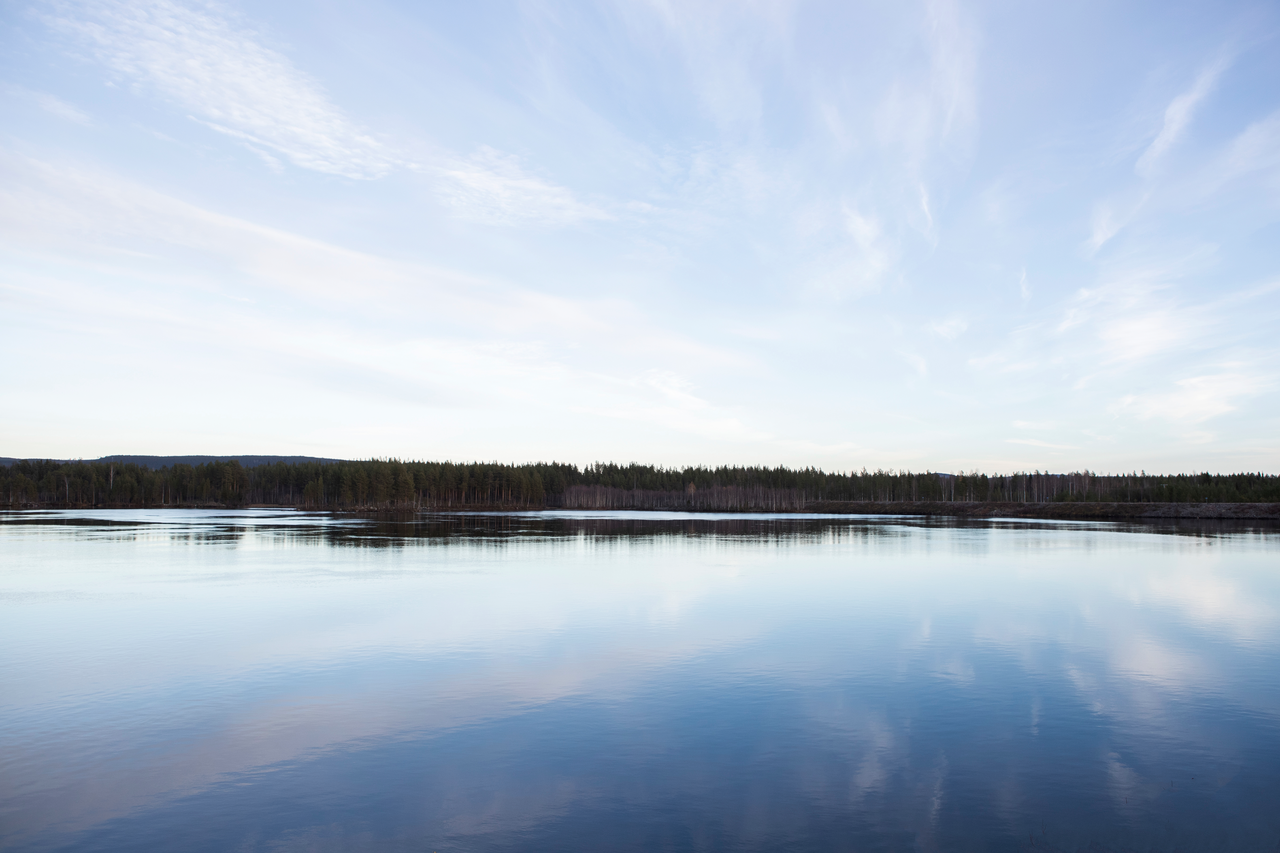 2.Val av ordförande, sekreterare och justerare för mötet
05/06/2023
7
C4 – Strictly confidential, C3 – Restricted, C2 – Internal, C1 – Public
3. Information om Prisdialogen
05/06/2023
8
C4 – Strictly confidential, C3 – Restricted, C2 – Internal, C1 – Public
Prisdialogen
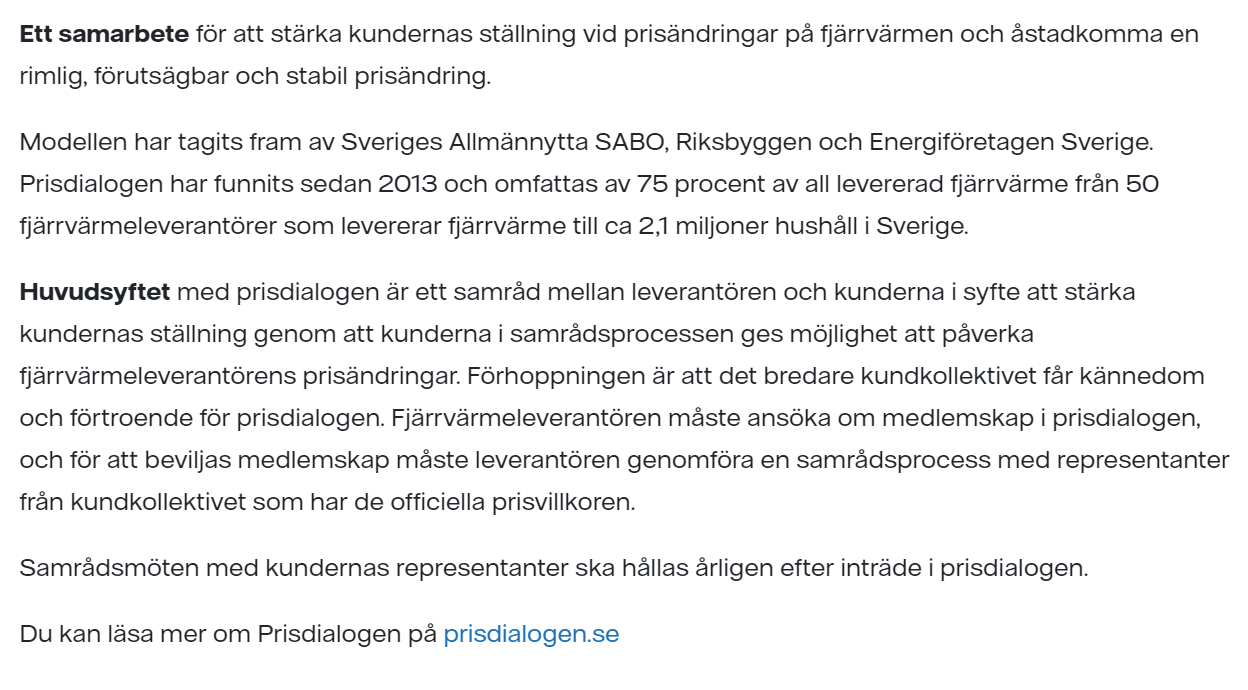 05/06/2023
9
C4 – Strictly confidential, C3 – Restricted, C2 – Internal, C1 – Public
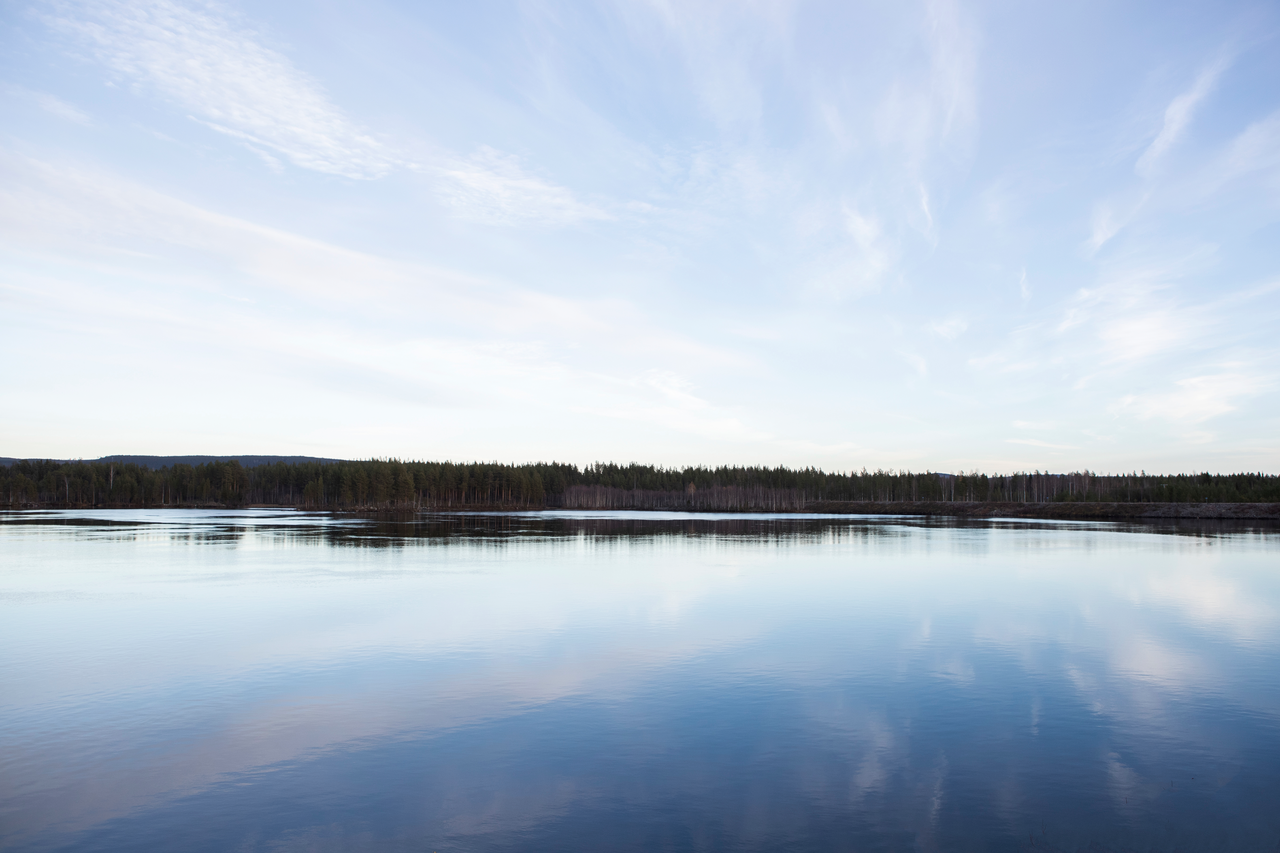 4.Aktuellt hos VB Energi Produktion och miljö
05/06/2023
10
C4 – Strictly confidential, C3 – Restricted, C2 – Internal, C1 – Public
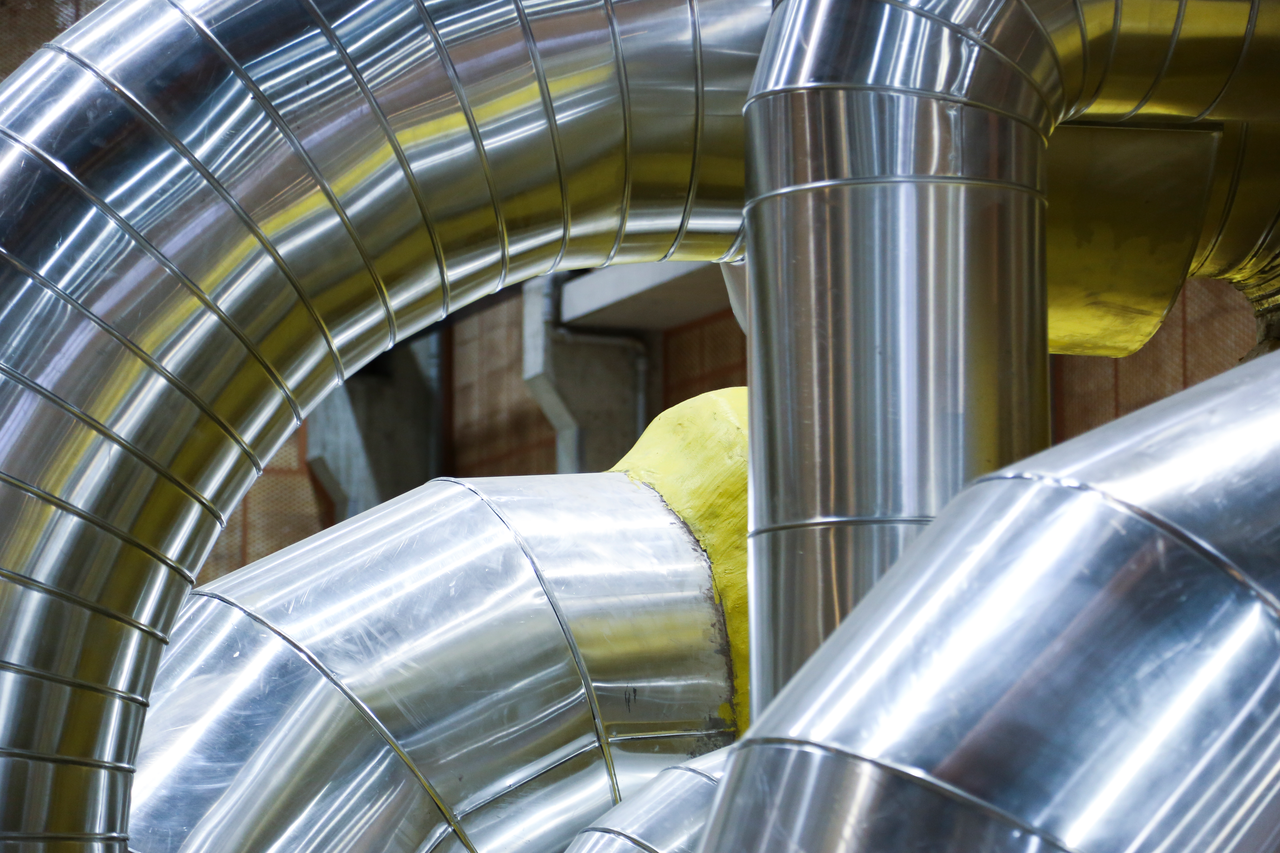 Fossilfri fjärrvärme
Entreprenadverksameht
Försäljningsvolym av fossilfri fjärrvärme 2022 var 224 GWh.

Idag tar vi hand om ca 40 GWh spillvärme årligen, vilket motsvarar uppvärmning av ca 2 000 villor.

Investeringar 2022 uppgick till 13,5 Mkr. 
Huvuddelen av investeringar avser nyanslutningar samt reinvesteringar och effektiviseringar i befintliga anläggningar.
Producerar och levererar fossilfri fjärrvärme till kunder i Fagersta, Ludvika, Grängesberg och Norberg. 

Har totalt 811 abonnemang varav 40 av dessa är industrier.

Erbjuder även entreprenadverksamhet för vattenkraftstationer.
Vattenfall generates electricity from many types of energy sources. 

We are actively phasing out fossil-based production and investing in a greater share of renewable generation.
Guarantee secure supply requires well-functioning distribution networks and development of smart network solutions. 

Vattenfall also enables customers to feed self-generated electricity into the grid.
Sells electricity, heat and gas to consumers and business customers.

Focuses on various price and service models. We give customers the opportunity to understand and reduce their environmental impact.
05/06/2023
Vår fjärrvärme
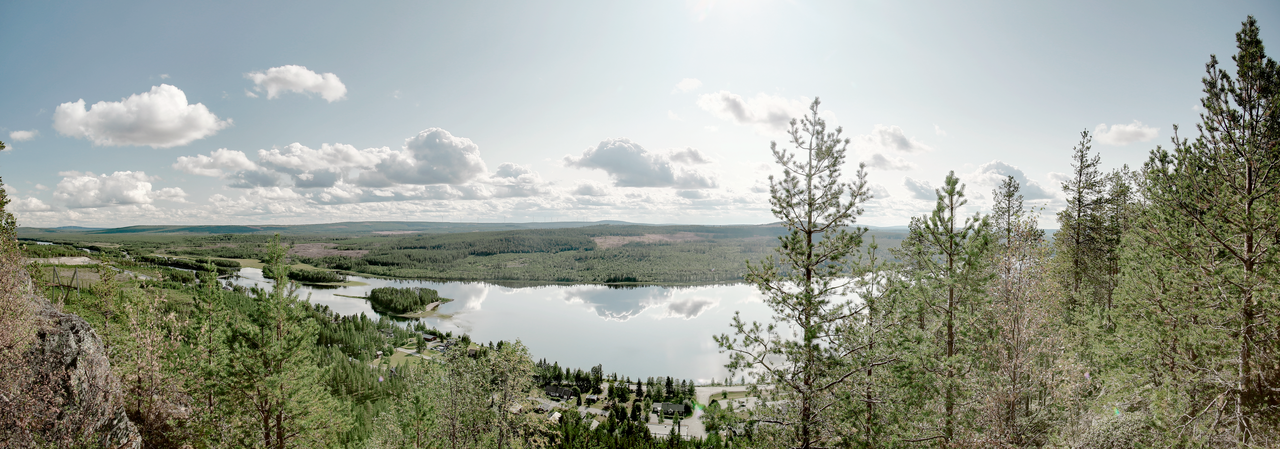 05/06/2023
Ludvika
Vi levererar ca 106 GWh/år 
Vi samverkar med Hitachi Energy och Impregna AB genom cirkulärt tänk och smarta energilösningar
Fjärrvärme är den dominerande      uppvärmningsformen i tätorten
05/06/2023
Grängesberg
Vi levererar ca 12,4 GWh/år
Fjärrvärmeproduktionen i Grängesberg blev CO2 neutral redan 2017
05/06/2023
Fagersta
Vi levererar ca 87,9 GWh 
Vi samverkar med Seco Tools och Fagersta Stainless genom cirkulärt tänk och smarta energilösningar
Vi samverkar tätt 
med Fagersta Kommun och industrin i utvecklingen av fjärrvärmen
05/06/2023
Norberg
Vi levererar ca 17,9 GWh/år
Vi samverkar med Scandbio AB
Förnybart återvunnet energi från Scandbio värmer hela Norberg
05/06/2023
5. Omvärldsbevakning och marknadsläget
Exceptionellt utmanande tider på energi- och bränslemarknaden.
Kriget i Ukraina har lett till höga gaspriser på kontinenten, vilket i sin tur har drivit upp elpriserna. Både Ryssland och
Ukraina har dessutom varit stora exportörer av biomassa och bortfallet har resulterat i rekordhöga priser. Efterfrågan på alternativa bränslen har drivits upp. Kriget har också försvårat läget inom frakt, med dyra och osäkra leveranser som följd. Det här har gjort att VB Energis produktionskostnader ökat med ca. 30 procent.

Volatila elpriser

Inflationstakten är hög

Höjda räntor

Lägre investeringsvilja i byggbranschen
05/06/2023
17
C4 – Strictly confidential, C3 – Restricted, C2 – Internal, C1 – Public
6. Prispolicy, konkurrenskraft & förutsättningar
05/06/2023
18
C4 – Strictly confidential, C3 – Restricted, C2 – Internal, C1 – Public
Prispolicy – avvägning mellan två kriterier
Konkurrenskraft
Fjärrvärme skall vara konkurrenskraftig mot andra uppvärmningsalternativ och skall dessutom beakta de mervärden som finns - enkelhet, säkerhet och hållbarhet. Fjärrvärme skall således vara värdebaserat och spegla produktens värde för våra kunder.
Långsiktighet
Syftet med denna princip är att erbjuda en förutsägbarhet i prissättningen utan kraftiga svängningar. Detta innebär i praktiken att fjärrvärmepriset ett enskilt år kan avvika något uppåt eller nedåt jämfört med alternativen men över tid skall alltid fjärrvärmepriset vara konkurrenskraftigt.
05/06/2023
19
C4 – Strictly confidential, C3 – Restricted, C2 – Internal, C1 – Public
Hur räknar vi på konkurrenskraft?
VB Energis prissättning är alternativkostnadsbaserad

För att säkerställa att vi lever upp till vår Prispolicy och att fjärrvärmen är konkurrenskraftiga gentemot kunders olika alternativ gör vi en årlig konkurrensanalys.

I analysen jämförs fjärrvärme med alternativen bergvärmepump, luftvattenvärmepump och pellets. Beräkningskalkylerna finns tillgängliga för alla på våran hemsida där man själv kan ändra parametrar. Kalkylprogrammet som heter ”Fjärrkontrollen” är framtagen av företaget Profu som är ett oberoende företag som utför olika energiberäkningar åt många företag och som ser till så ett alla parametrar sätts och uppdateras på ett riktigt och opartiskt sätt.

Vid en bedömning av fjärrvärmens konkurrenskraft beaktas också de mervärden som finns, enkelt – säkert – hållbart.
05/06/2023
20
C4 – Strictly confidential, C3 – Restricted, C2 – Internal, C1 – Public
Konkurrenskraft med ”Fjärrkontrollen”
När du har gått in på våran hemsida vbenergi.se så väljer du om du är företagskund eller privatkund. Sedan väljer du fjärrvärme i menyraden
Under sidomenyn så väljer du Allt om priser och sedan Fjärrkontrollen
Sen trycker du på Öppna Fjärrkontrollen och följer informationen
Det finns default inlagda standardvärden men dessa kan du ändra själv som du vill.
Observera att är du företagskund så redovisas priserna exkl. moms men det kan du ändra genom att bocka i en ruta för inkl. moms
Är du privatkund (villa) så redovisas priserna inkl. moms men är också ändringsbart till exkl. moms
05/06/2023
21
C4 – Strictly confidential, C3 – Restricted, C2 – Internal, C1 – Public
Konkurrenskraft Villakund 20MWh
05/06/2023
22
C4 – Strictly confidential, C3 – Restricted, C2 – Internal, C1 – Public
KonkurrenskraftNils Holgerssons Hus 193 MWh
05/06/2023
23
C4 – Strictly confidential, C3 – Restricted, C2 – Internal, C1 – Public
7. Prisändringsmodell
05/06/2023
24
C4 – Strictly confidential, C3 – Restricted, C2 – Internal, C1 – Public
Långsiktig prisutveckling VB Energi
Prisutveckling 2012-2023. *2022 och 2023 baserade på prognos från SCB (KPIF) april 2022.
05/06/2023
25
C4 – Strictly confidential, C3 – Restricted, C2 – Internal, C1 – Public
8. Synpunkter & förslag från kunderna
05/06/2023
26
C4 – Strictly confidential, C3 – Restricted, C2 – Internal, C1 – Public
9. Tidpunkt för nästa samrådsmöte
Förslag: måndag den 11 september 2023
05/06/2023
27
C4 – Strictly confidential, C3 – Restricted, C2 – Internal, C1 – Public
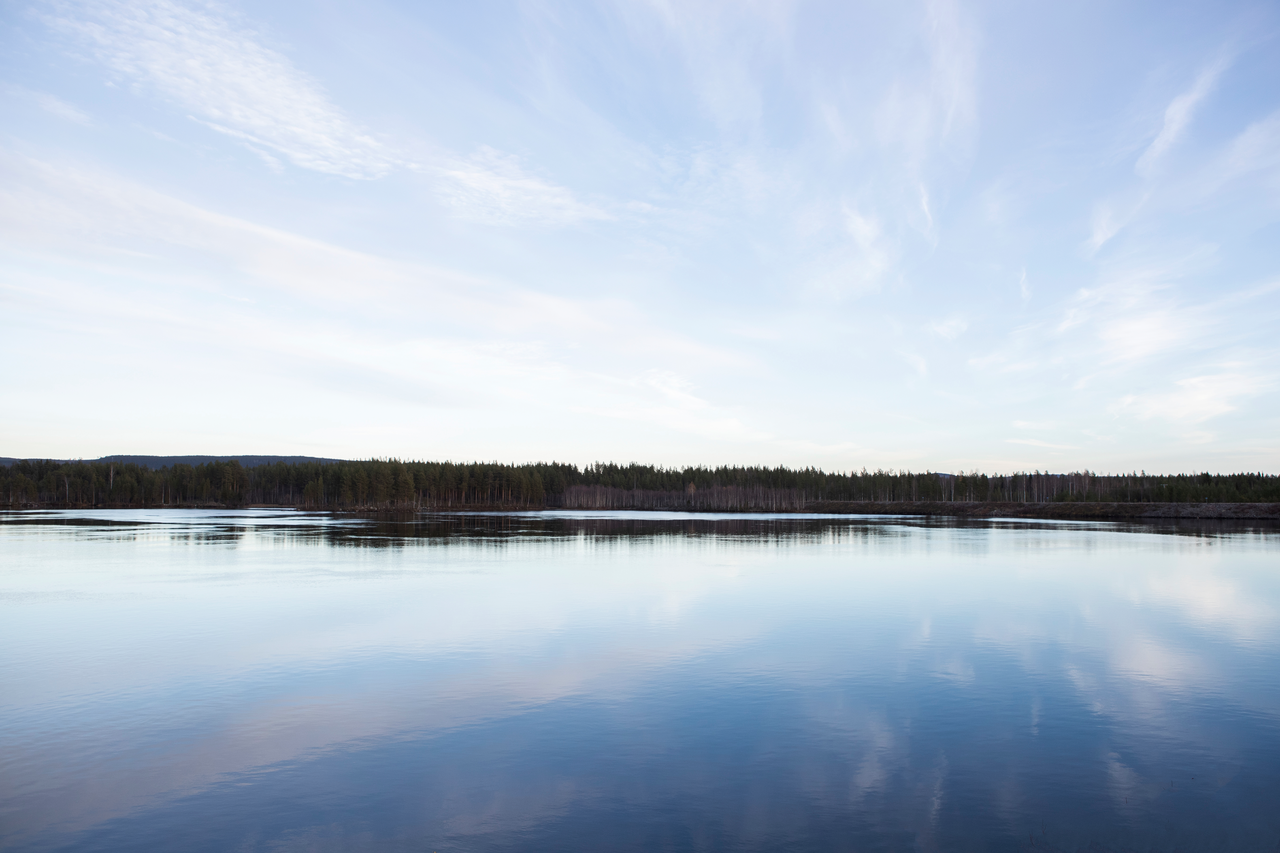 10. Våra övriga tjänster
Serviceavtal  
för villa- och företagskunder där grundservice omfattar funktionskontroll, täthetskontroll, justering, samt rapport över utförd kontroll samt energiuppföljning och förslag på eventuella åtgärder. Vi erbjuder även kundanpassade beredskapsavtal.
Värmekoll och HighRise 
Smart Termostat med Ngenic Tune hjälper dig som har fjärrvärme att hålla en jämn temperatur inomhus och spara energi.
Mina sidor                
du som kund kan följa din energiförbrukning samt hålla koll på flödes- och avkylningseffekten.
05/06/2023
28
C4 – Strictly confidential, C3 – Restricted, C2 – Internal, C1 – Public
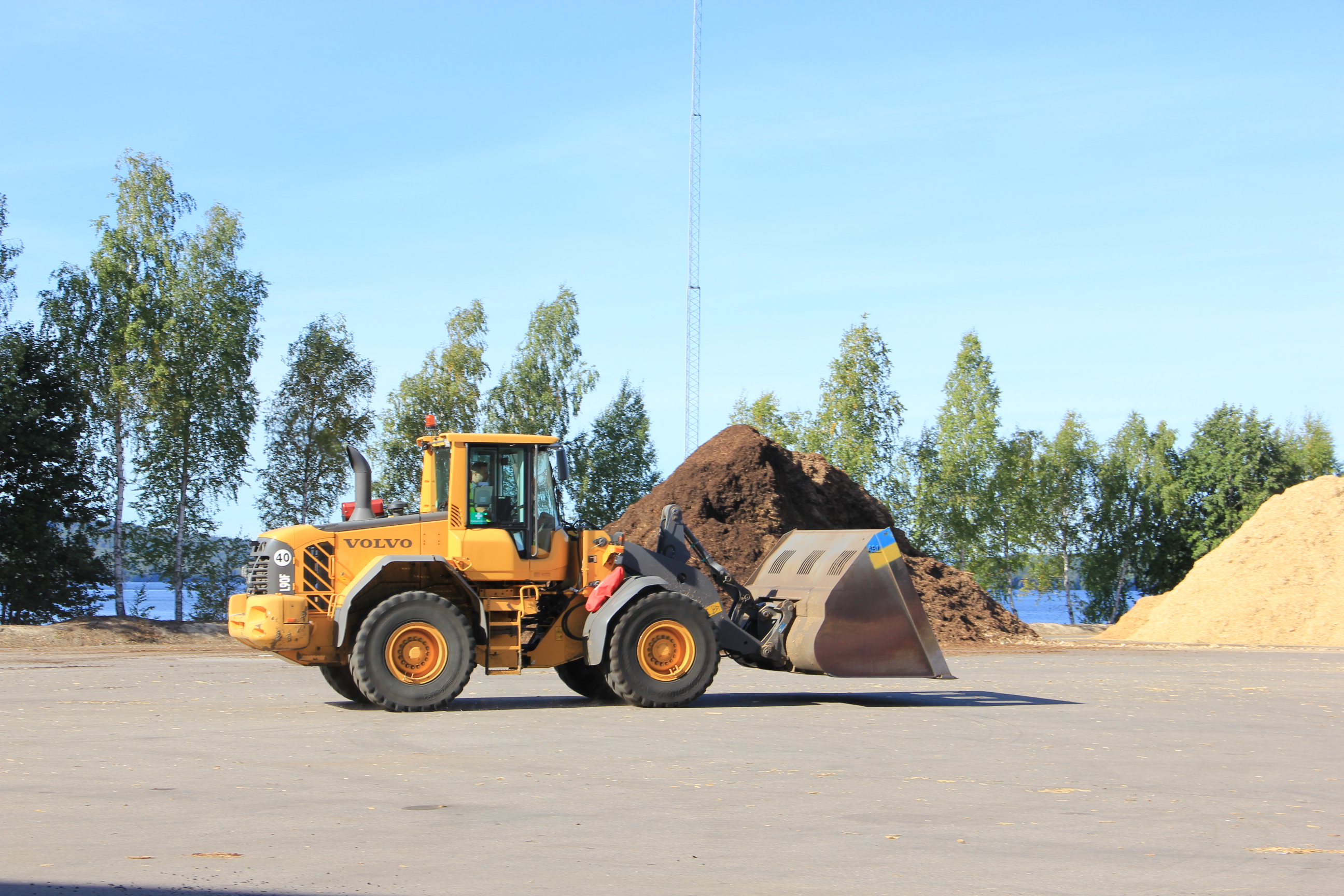 11. Övriga frågor
05/06/2023
29
C4 – Strictly confidential, C3 – Restricted, C2 – Internal, C1 – Public
12. Mötets avslutandeTack!
05/06/2023
30
C4 – Strictly confidential, C3 – Restricted, C2 – Internal, C1 – Public